LTE Projects
November 1, 2010
1
LTE Summary
Long Term Evolution (LTE) is the next major step in mobile radio communications, and will be introduced in 3rd Generation Partnership Project (3GPP).  The aim of this 3GPP project is to improve the Universal Mobile Telecommunications System (UMTS) mobile phone standard and provide an enhanced user experience and simplified technology for next generation mobile broadband.  LTE enables fixed-to-mobile migrations of Internet applications such as Voice over IP (VoIP), video streaming, music downloading , mobile TV and many others. 
 
AT&T plans to introduce LTE into its existing mobility network in two phases.  Phase 1 will provide support for data only services.  Phase 2 will incorporate the support of voice services.  The LTE infrastructure involves 3 primary areas within network: Radio Access Network (RAN), Universal Core/IMS (UIC), and the evolved packet core (EPC).

Total of 26 LTE projects
3 VPMOs
2
LTE Status
3
LTE Status
4
LTE Status
5
LTE Status
6
LTE Status
7
Completed Projects
8
Completed Projects
9
VPMO Status
10
Overall Architectural Diagram
Network
201996 Phase 1 ETE Flow Diagram
Phase 1 Testing: 10/4 – 11/15
2G/3G Access
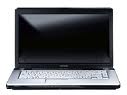 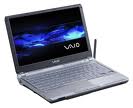 Phoenix
a
SGSN
OTA
HLR
MIND
S-GW
SystemX
NIR
a
h
PDN Network
OPUS
NSM
a
g
e
l
b
PCRF
PCEF
EDP
TLG
c
Switch Control
Snooper
PDC
a
a
j
POC
i
d
w
v
a
MyATT
Balance Manager
Gold FW GRPS Mediation
Atlas
m
Enabler
CPC
q
n
q
u
y
CSI
o
CS BOBPM/DUCS
s
r
BO
eCDW
EDD
x
Email
SAM
t
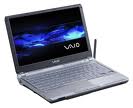 EGS
Note: Grayed out will not be tested in Phase 1.
12
[Speaker Notes: ‘a’ – Customer is activated/upgraded/changed equipment/price plan in the front end systems and information is sent to TLG.
‘b’ – send transaction information to EDP to print on the customer’s CSS
‘c’ – Send the transaction details to Switch control for provisioning.
‘d’ – Update the Subscriber ID, CTN, Speed Tier Policy, payment type (prepaid/post paid), data allowance, effective date of the rate plan to Balance manager before customer is provisioned on the network.
‘e’ – Update subscriber’s profile, Subscriber ID, Speed Tier Plan identifier, DPS Indicator to MIND
‘f’ -  Provision APN_COS, IMSI and Speed Tier Identifier to the network elements HSS and HLR 
‘g’ – Enable UICC-F SIM to 3G or 4G capable on the device
‘h’ – PCRF queries MIND for subscriber policy association
‘I’ – New interface (Sy) between PCRF and Balance manager which acts as real time bearer for usage and control.
‘j’ – Fusion works send the SGSN address to PLMN-Id mapping. Fusion works send the usage to Enabler for rating.
‘k’ –  Provide the viewing of the real time usage though CSI from Balance Manager to front end and self service apps.
‘l’ – PCRF provides service data flow detection, QoS, gating, flow based charging to PCEF.
‘m’ – Balance manager sends usage events for the notifications and treatment to DUCS via Atlas.
‘n’ – Send the customer’s post mediated usage event charging data to Enabler.
‘o’ – Send Email notification to customer about the usage limits, suggestion to buy top ups or upgrade and any throttling message via EDD and EGS
‘p’ – Send SMS to customer about the usage notification via SMPP listener.
‘q’ – Send the real time data usage summary to front end apps via CSI.
‘r’ – Send the notification latency information to eCDW to be loaded to tables.
-’s’ – Send the latency report information to generate a report in BO.
‘t’ – get the customer solicitation information to send the notifications via SMS/Email.
‘u’ – get the new speed tier plans information for IRU and CRU customers from CPC catalog.
‘v’ – update TLG with the new speed up Socs added from self service portals thru Balance manager.
‘w’ – Charged calls information sent to TLG for billing.
‘x’ – The usage limit, treatment and suggestions to right size data plan will be sent to customer via email notification from DUCS through EDD and EGS.
‘y’ – Customer’s information as applicable to usage event is sent from Atlas(received from BM) to DUCS in the AUT event data for notifications and treatment.
‘z’ – Upgrade offer information on the subscriber will be obtained from MRE to be sent in the notification.]
201996 and 201997a ETE Flow Diagram
LTE Access
2G/3G Access
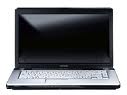 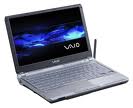 Phoenix
a
SGSN
OTA
HSS
HLR
MIND
S-GW
SystemX
NIR
a
h
PDN Network
OPUS
NSM
a
g
f
e
l
b
Snooper
PCRF
PCEF
EDP
TLG
c
Switch Control
PDC
a
j
POC
a
i
d
w
v
n
MyATT
a
Balance Manager
Gold FW GRPS Mediation
Atlas
m
Enabler
n
q
CPC
o
q
y
u
CSI
o
s
r
CS BOBPM/DUCS
BO
eCDW
SMPP Gateway
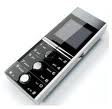 x
EDD
p
t
SAM
Email
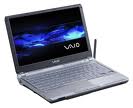 EGS
13
[Speaker Notes: ‘a’ – Customer is activated/upgraded/changed equipment/price plan in the front end systems and information is sent to TLG.
‘b’ – send transaction information to EDP to print on the customer’s CSS
‘c’ – Send the transaction details to Switch control for provisioning.
‘d’ – Update the Subscriber ID, CTN, Speed Tier Policy, payment type (prepaid/post paid), data allowance, effective date of the rate plan to Balance manager before customer is provisioned on the network.
‘e’ – Update subscriber’s profile, Subscriber ID, Speed Tier Plan identifier, DPS Indicator to MIND
‘f’ -  Provision APN_COS, IMSI and Speed Tier Identifier to the network elements HSS and HLR 
‘g’ – Enable UICC-F SIM to 3G or 4G capable on the device
‘h’ – PCRF queries MIND for subscriber policy association
‘I’ – New interface (Sy) between PCRF and Balance manager which acts as real time bearer for usage and control.
‘j’ – Fusion works send the SGSN address to PLMN-Id mapping. Fusion works send the usage to Enabler for rating.
‘k’ –  Provide the viewing of the real time usage though CSI from Balance Manager to front end and self service apps.
‘l’ – PCRF provides service data flow detection, QoS, gating, flow based charging to PCEF.
‘m’ – Balance manager sends usage events for the notifications and treatment to DUCS via Atlas.
‘n’ – Send the customer’s post mediated usage event charging data to Enabler.
‘o’ – Send Email notification to customer about the usage limits, suggestion to buy top ups or upgrade and any throttling message via EDD and EGS
‘p’ – Send SMS to customer about the usage notification via SMPP listener.
‘q’ – Send the real time data usage summary to front end apps via CSI.
‘r’ – Send the notification latency information to eCDW to be loaded to tables.
-’s’ – Send the latency report information to generate a report in BO.
‘t’ – get the customer solicitation information to send the notifications via SMS/Email.
‘u’ – get the new speed tier plans information for IRU and CRU customers from CPC catalog.
‘v’ – update TLG with the new speed up Socs added from self service portals thru Balance manager.
‘w’ – Charged calls information sent to TLG for billing.
‘x’ – The usage limit, treatment and suggestions to right size data plan will be sent to customer via email notification from DUCS through EDD and EGS.
‘y’ – Customer’s information as applicable to usage event is sent from Atlas(received from BM) to DUCS in the AUT event data for notifications and treatment.
‘z’ – Upgrade offer information on the subscriber will be obtained from MRE to be sent in the notification.]
201996 and 201997a flow
‘a’ – Customer is activated/upgraded/changed equipment/price plan in the front end systems and information is sent to TLG.
‘b’ – send transaction information to EDP to print on the customer’s CSS
‘c’ – Send the transaction details to Switch control for provisioning.
‘d’ – Update the Subscriber ID, CTN, Speed Tier Policy, payment type (prepaid/post paid), data allowance, effective date of the rate plan to Balance manager before customer is provisioned on the network.
‘e’ – Update subscriber’s profile, Subscriber ID, Speed Tier Plan identifier, DPS Indicator to MIND
‘f’ -  Provision APN_COS, IMSI and Speed Tier Identifier to the network elements HSS and HLR 
‘g’ – Enable UICC-F SIM to 3G or 4G capable on the device
‘h’ – PCRF queries MIND for subscriber policy association
‘I’ – New interface (Sy) between PCRF and Balance manager which acts as real time bearer for usage and control.
‘j’ – Fusion works send the SGSN address to PLMN-Id mapping. Fusion works send the usage to Enabler for rating.
‘k’ –  Provide the viewing of the real time usage though CSI from Balance Manager to front end and self service apps.
‘l’ – PCRF provides service data flow detection, QoS, gating, flow based charging to PCEF.
‘m’ – Balance manager sends usage events for the notifications and treatment to DUCS via Atlas.
‘n’ – Send the customer’s post mediated usage event charging data to Enabler.
‘o’ – Send Email notification to customer about the usage limits, suggestion to buy top ups or upgrade and any throttling message via EDD and EGS
‘p’ – Send SMS to customer about the usage notification via SMPP listener.
‘q’ – Send the real time data usage summary to front end apps via CSI.
‘r’ – Send the notification latency information to eCDW to be loaded to tables.
-’s’ – Send the latency report information to generate a report in BO.
‘t’ – get the customer solicitation information to send the notifications via SMS/Email.
‘u’ – get the new speed tier plans information for IRU and CRU customers from CPC catalog.
‘v’ – update TLG with the new speed up Socs added from self service portals thru Balance manager.
‘w’ – Charged calls information sent to TLG for billing.
‘x’ – The usage limit, treatment and suggestions to right size data plan will be sent to customer via email notification from DUCS through EDD and EGS.
‘y’ – Customer’s information as applicable to usage event is sent from Atlas(received from BM) to DUCS in the AUT event data for notifications and treatment.
‘z’ – Upgrade offer information on the subscriber will be obtained from MRE to be sent in the notification.
14
Environment for IT & CTO Test Teams
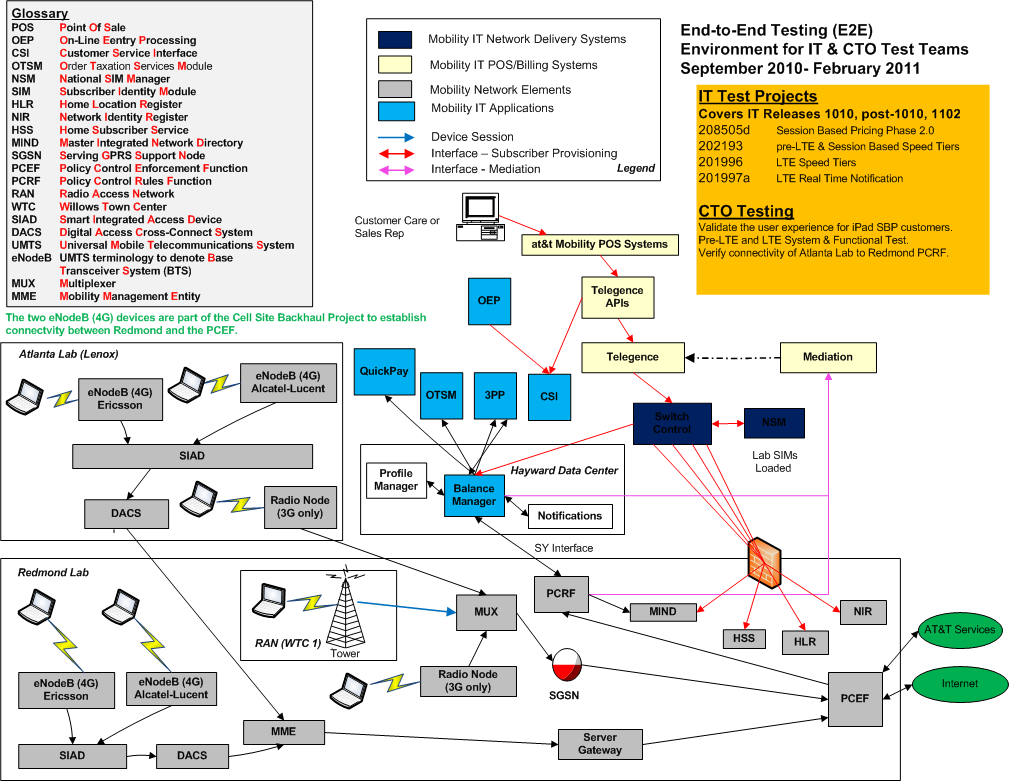 15
BM QA Environment Setup
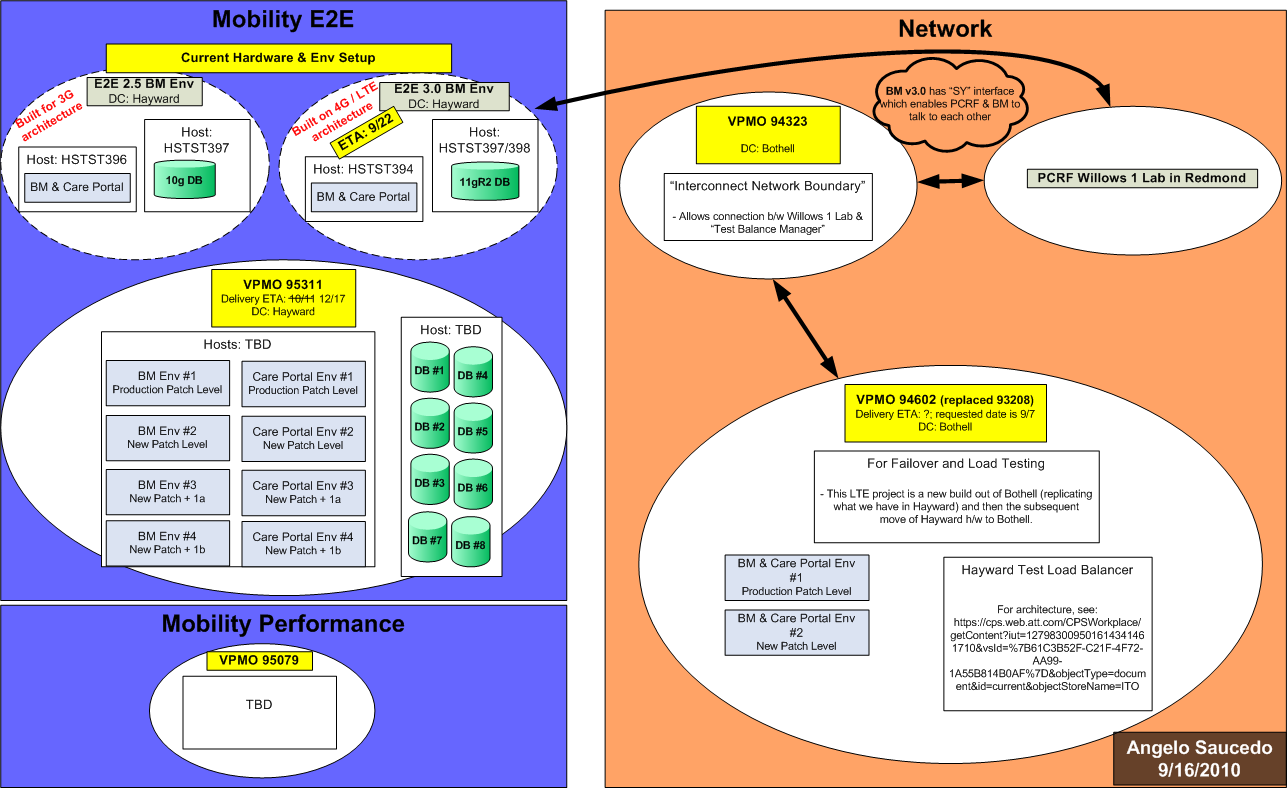 16